The New Normal:Finding Efficiencies and Managing Expenses
An Inside Higher Ed webcast
September 8, 2020
2 p.m. Eastern
Presenters
Scott Jaschik, editor, Inside Higher Ed, scott.jaschik@insidehighered.com
Doug Lederman, editor, Inside Higher Ed, doug.lederman@insidehighered.com
Efficiency and Effectiveness
What is effective and efficient?
Why is it so hard for higher ed to agree on such terms?
Why is it difficult to decide when colleges so badly need to save money?
The Coronavirus Pandemic
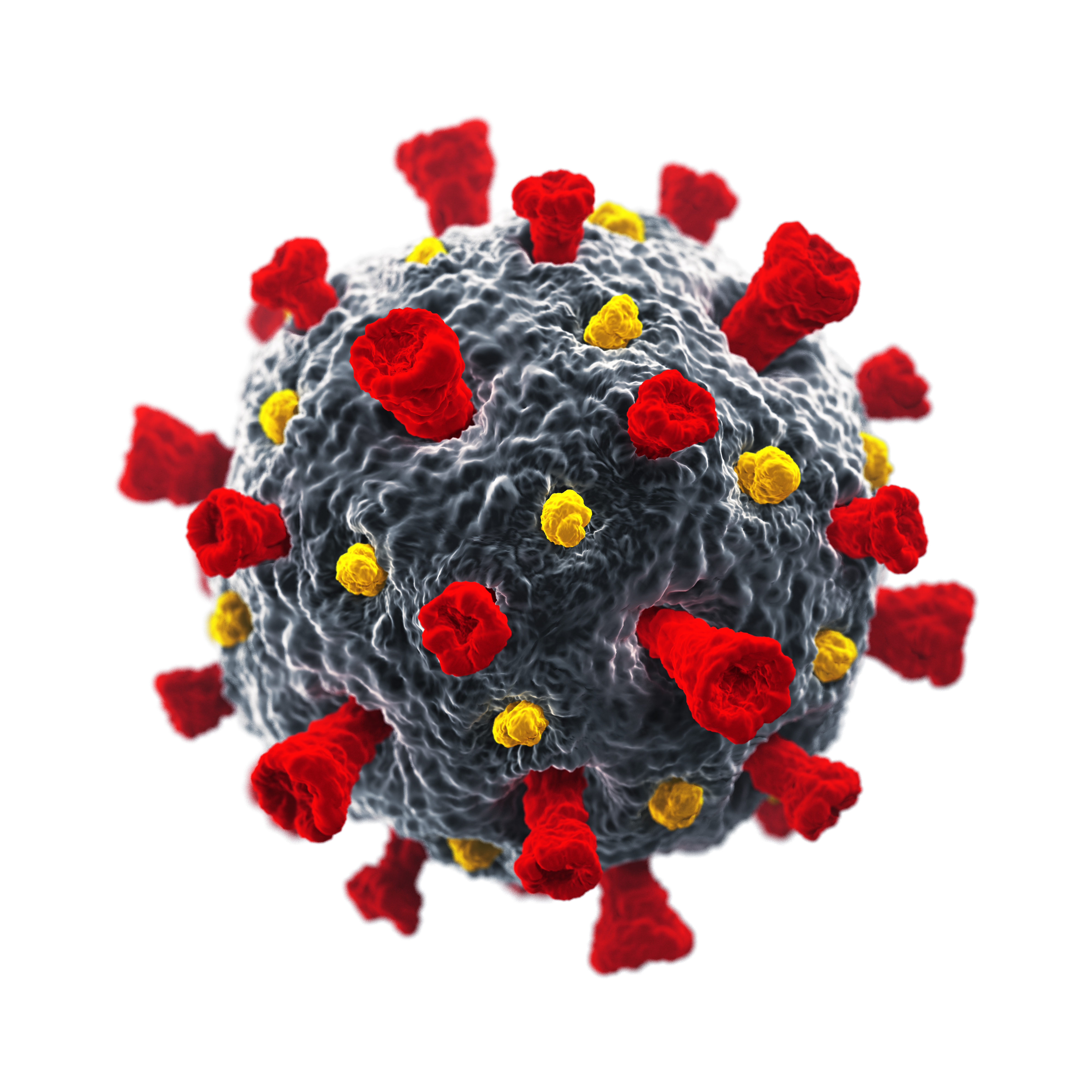 --iStock
The Decision to Go Online
Large Publics and Online Only
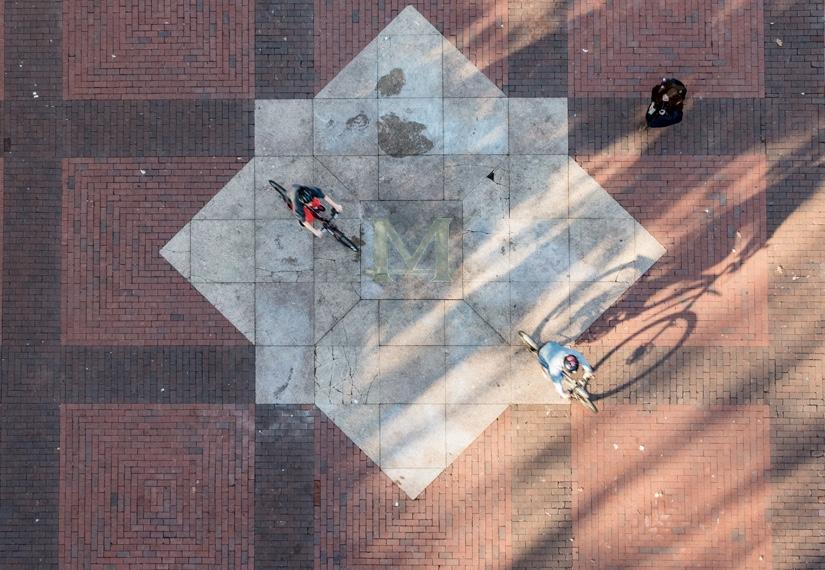 Cutting the Price
Another Perspective
Measuring Colleges’Financial Strength
Insurance Costs
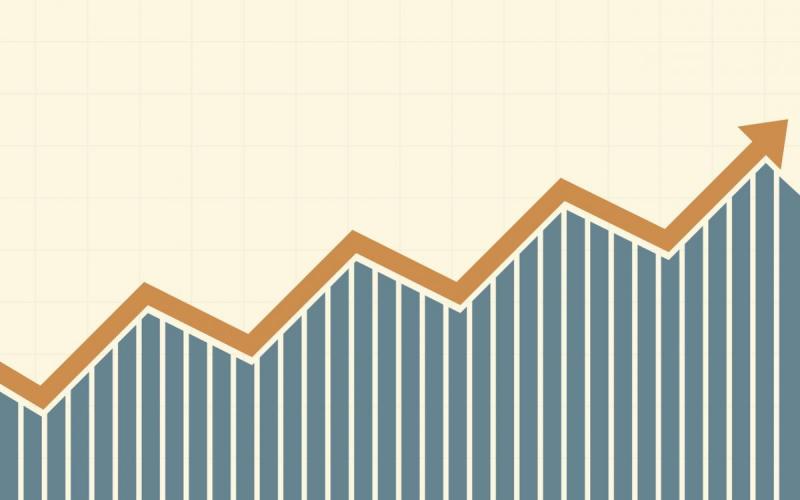 Ending ‘Mom and Pop’ Governance
Should Colleges Hold Onto Art Collections?
Real Estate
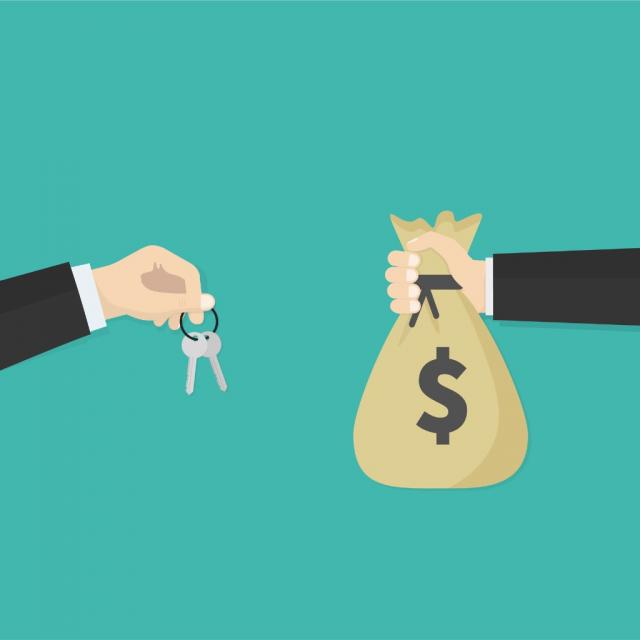 Q&A
Your questions
Your ideas for future coverage
With Thanks ….
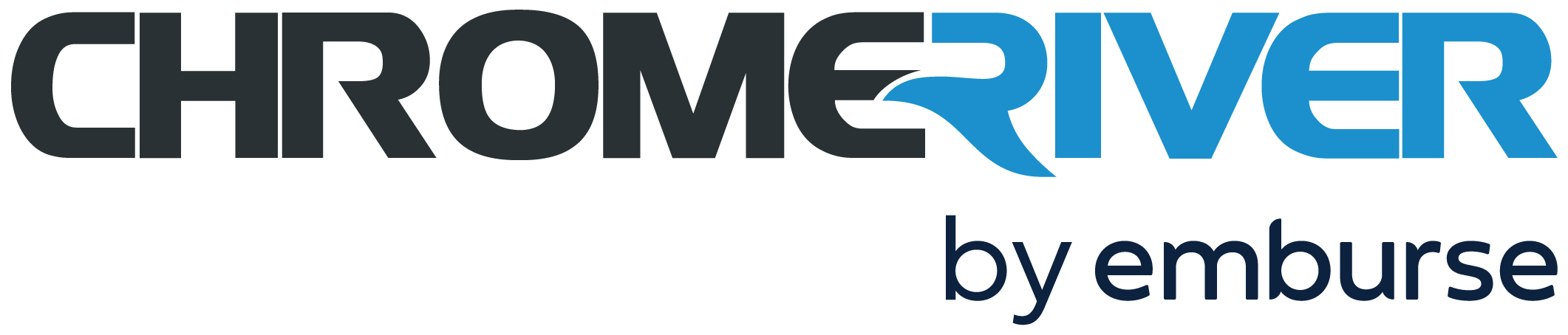